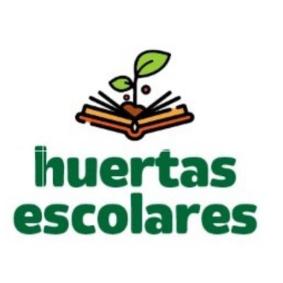 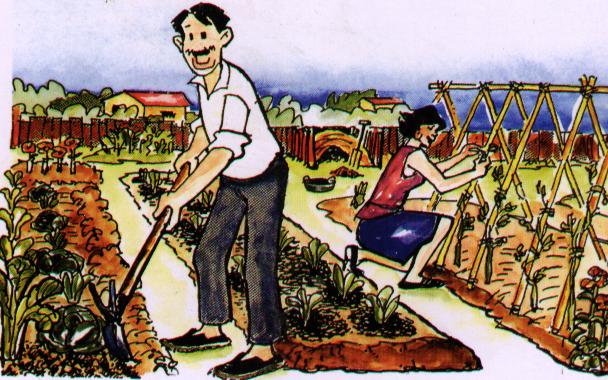 LA HUERTA 
AGROECOLÓGICA
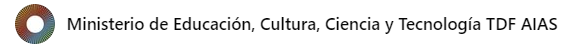 HUERTA AGROECOLÓGICA
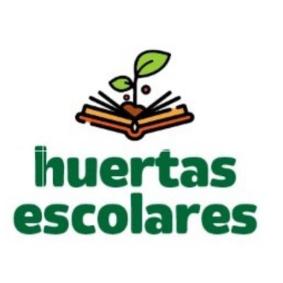 La HUERTA AGROECOLÓGICA es una forma natural y económica de producir hortalizas sanas durante la temporada de cultivos.
NATURAL: porque imita procesos de la naturaleza.
ECONÓMICA: porque apunta a la autosuficiencia.
HORTALIZAS SANAS: libres de productos tóxicos que producen riesgo a la salud.
TODA LA TEMPORADA: porque, bien planificada, asegura el abastecimiento de una gran variedad de hortalizas durante el período estival.
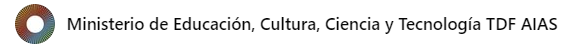 PRINCIPIOS FUNDAMENTALES
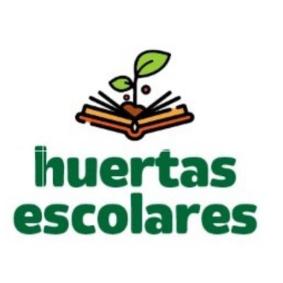 ASOCIACIÓN DE PLANTAS
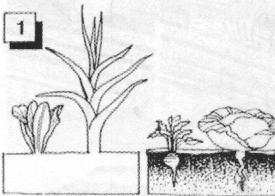 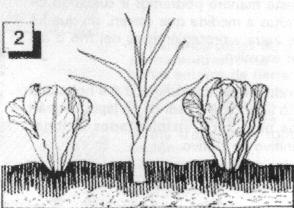 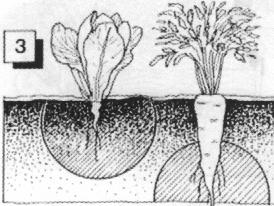 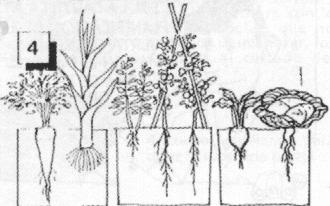 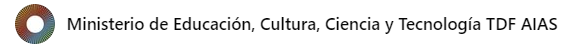 PRINCIPIOS FUNDAMENTALES
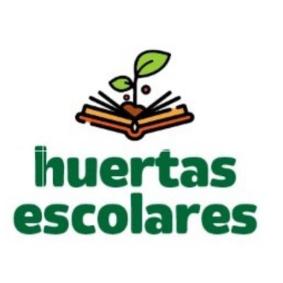 ROTACIÓN ADECUADA
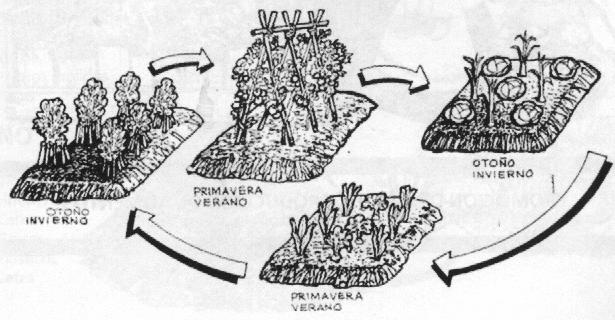 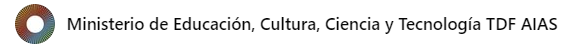 EN CORRALITO
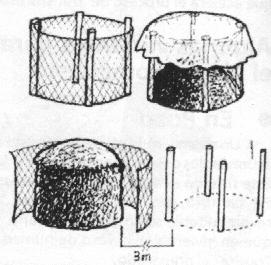 EN 
PILA
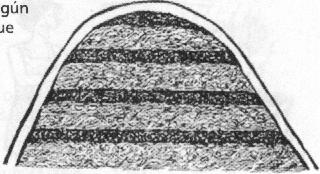 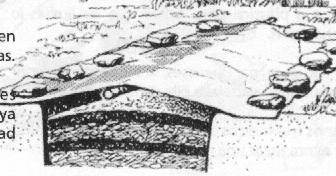 EN POZO
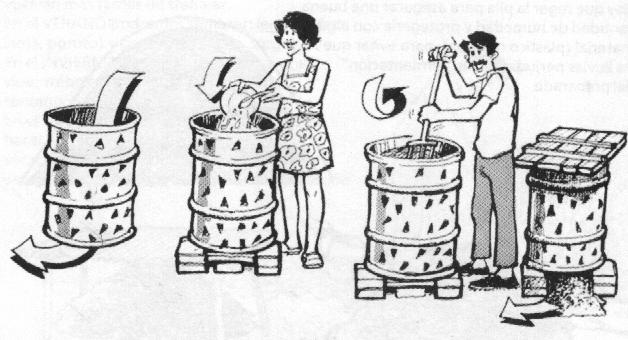 EN TACHO
PRINCIPIOS FUNDAMENTALES
ABONOS ORGÁNICOS
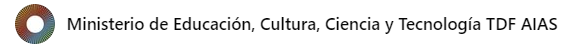 REQUISITOS BÁSICOS
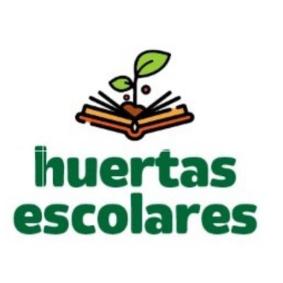 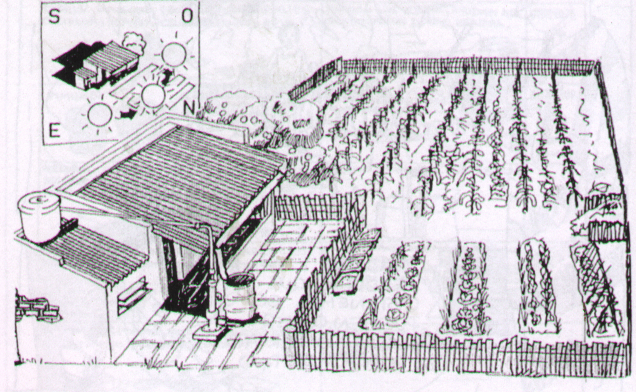 BUENA EXPOSICIÓN AL SOL
CERCO PERIMETRAL
FUENTE DE AGUA CERCANA
SEMILLAS Y HERRAMIENTAS
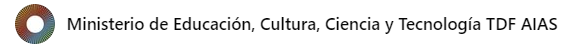 MARCADO DE CANTEROS
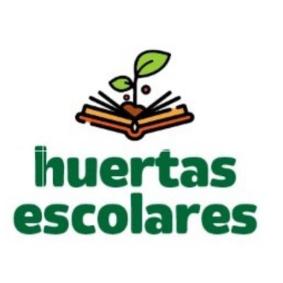 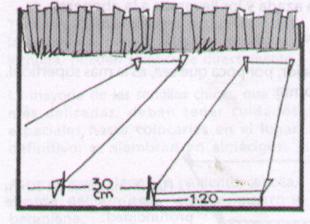 CANTERO
PASILLO
Ancho: entre 1 y 1.20m.
Ancho: entre 0.30 y 0.50 m.
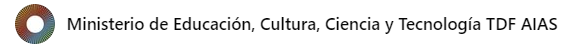 PREPARACIÓN DEL SUELO
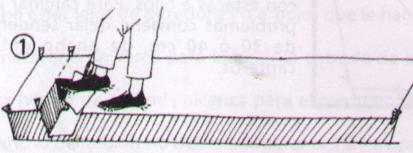 Hacer una zanja de 30cm de ancho por 30cm de profundidad
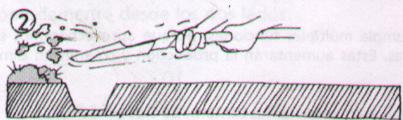 Dejar la tierra de la zanja en la cabecera
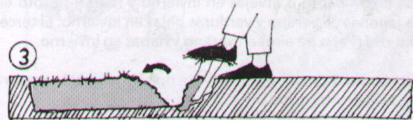 Haciendo cortes de 5cm, empujar el pan de tierra
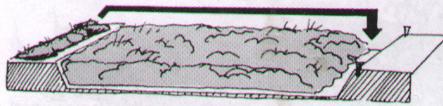 Llevar la tierra de la cabecera al final del cantero
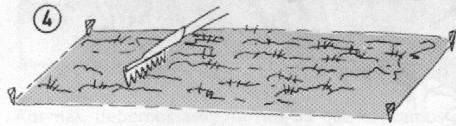 Rastrillar para dejar la superficie pareja
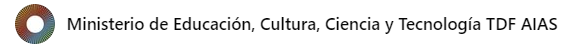 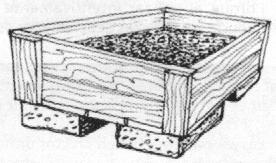 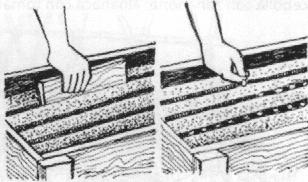 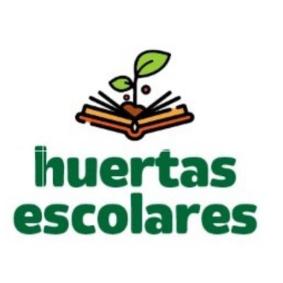 LA SIEMBRA
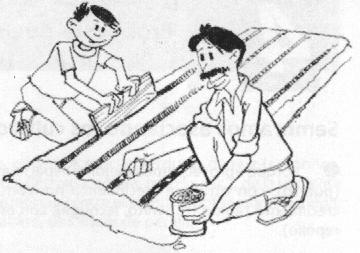 S. DIRECTA: semillas grandes, fáciles de manejar y fuertes para germinar. Se siembran donde cumplirán su ciclo productivo. Ej:  acelga, espinaca, remolacha, perejil, rabanito y lechuga
S. EN ALMÁCIGO: semillas chicas, delicadas, que deben tener cuidados especiales hasta colocarlas en el lugar definitivo. Ej: tomate,  apio,  repollo, lechuga, cebolla, puerro.
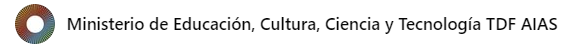 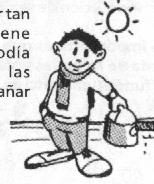 LABORES CULTURALES
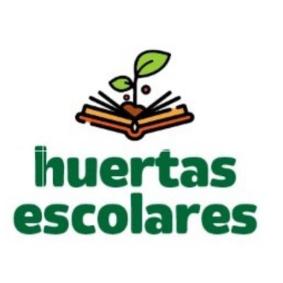 RIEGOS
todos los días, hacerlo cuando no incide el sol y antes de que baje demasiado la temperatura.
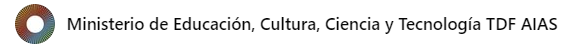 LABORES CULTURALES
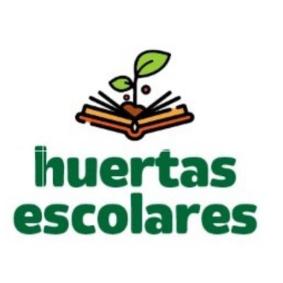 DESMALEZADO O CARPIDAS
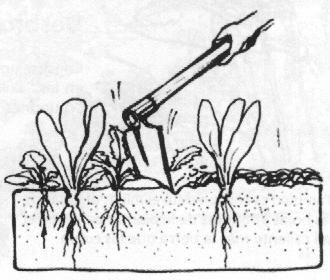 Eliminar las plantas que compiten con nuestro cultivo
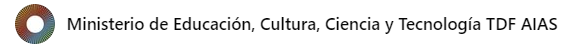 LABORES CULTURALES
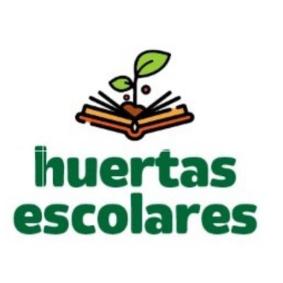 RALEOS
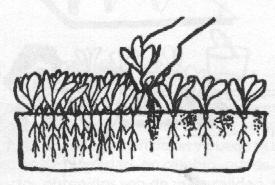 Entresacar plantas para favorecer el desarrollo de las que quedan
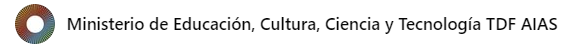 LABORES CULTURALES
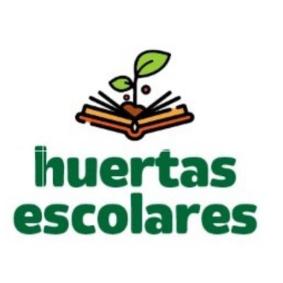 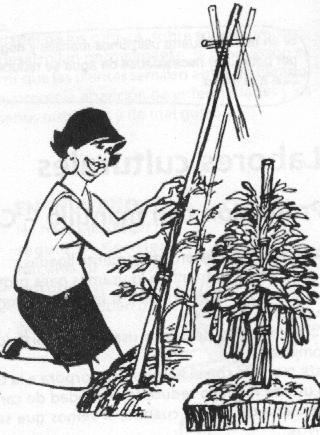 TUTORADO
Ciertas plantas necesitan apoyo, una guía o un tutor para enramarse o para sostener el peso de los frutos
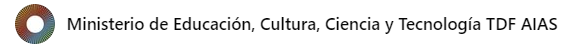 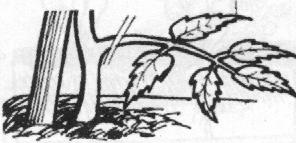 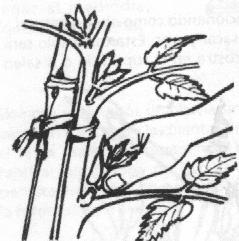 LABORES CULTURALES
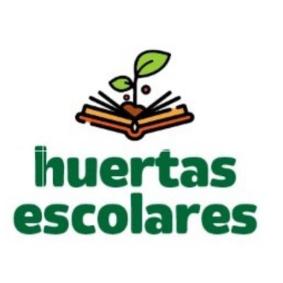 DESBROTE
Eliminar algunos brotes de las axilas (ramas chuponas) o de la base de las plantas
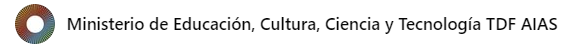 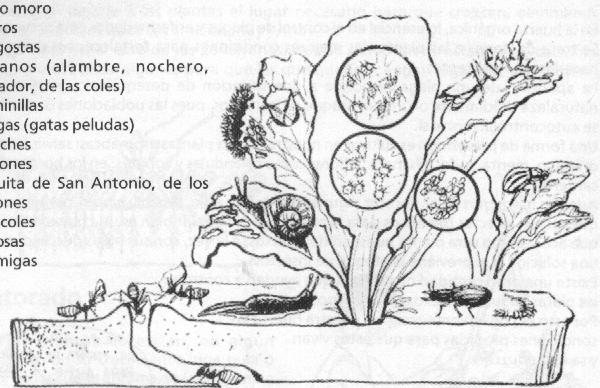 LABORES CULTURALES
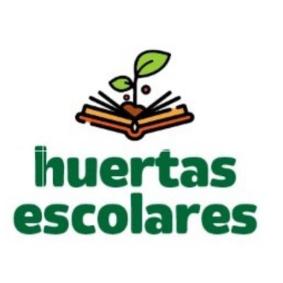 CONTROL DE PLAGAS Y ENFERMEDADES
Es indispensable identificar las plagas de aquellos organismos benéficos. “No todos los bichos son malos”
Revisar las plantas todos los días para detectar alteraciones provocadas por microorganismos
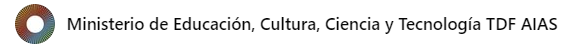 COSECHA
Cada tipo de hortaliza tiene un momento y una forma de cosecha particular, según sea su órgano de consumo:
Las de raíz: cuando se les ve el hombro. Rabanito, nabo, remolacha. La excepción es la zanahoria, se esperan 150 días.
Las de tubérculo, rizoma y las de bulbo: : cuando se seca la parte aérea de la planta. Papa, ajo, cebolla, rabanito, remolacha.
Las de hoja: cuando alcanza el tamaño deseado. Si forman cabeza, que esta esté compacta. Lechuga, achicoria, repollo
Las de inflorescencia: cuando se forma el pimpollo o botón floral. Brócoli y coliflor
Las de fruto: cuando tienen el color deseado. Frutilla, frambuesa
Las de semillas: cuando la planta completó su ciclo. Arveja, Habas
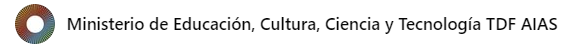 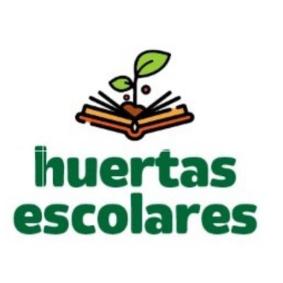 PRODUCCIÓN DE SEMILLAS
Pasos a seguir:
Elegir las mejores plantas
 Dejarlas florecer y fructificar
Antes que caiga la semilla, arrancar las plantas y dejarlas secar al sol
 Separar las semillas del resto de la planta
 Guardarlas en francos bien identificados, en lugar seco y fresco
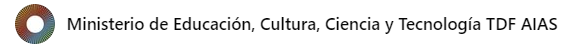 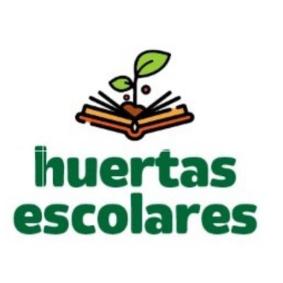 MUCHAS GRACIAS
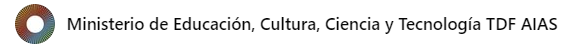